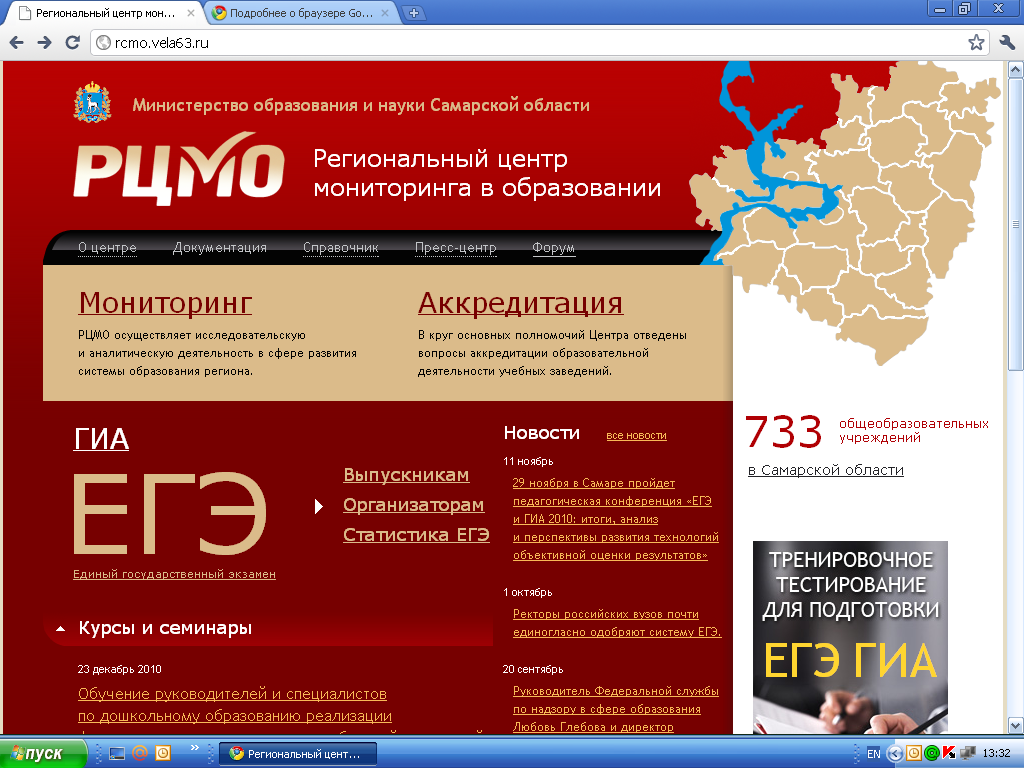 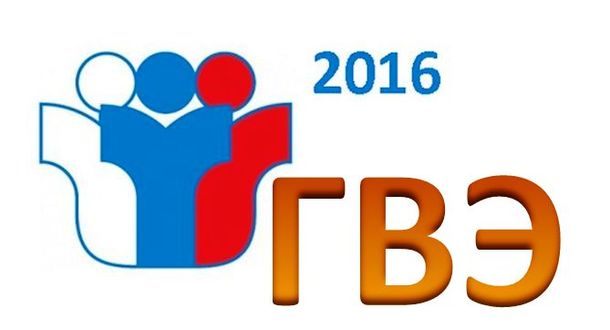 Государственная итоговая аттестацияпо образовательным программам основного общего образования



Самарская область
Содержание индивидуального 
комплекта участника ГВЭ
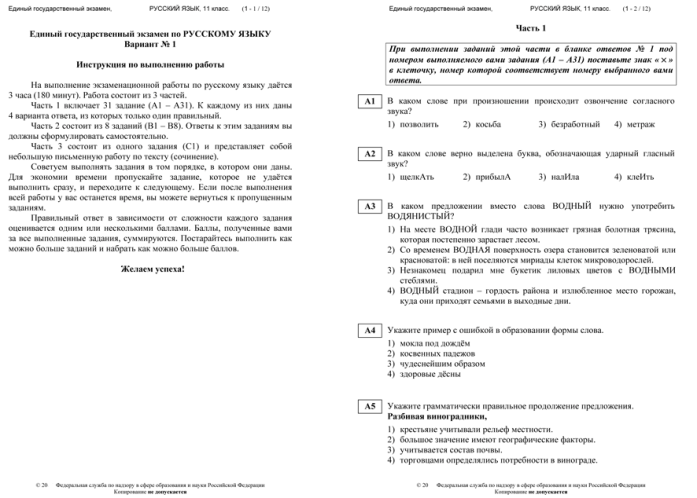 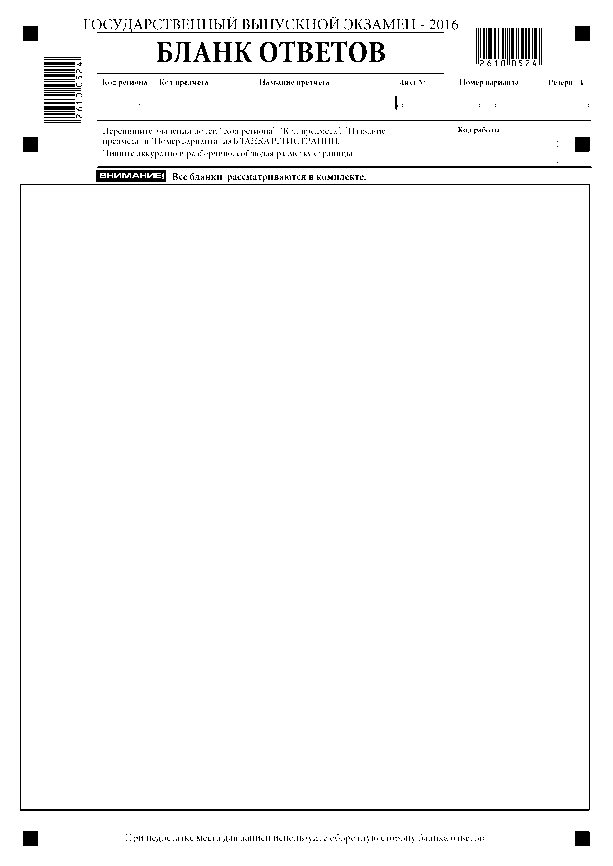 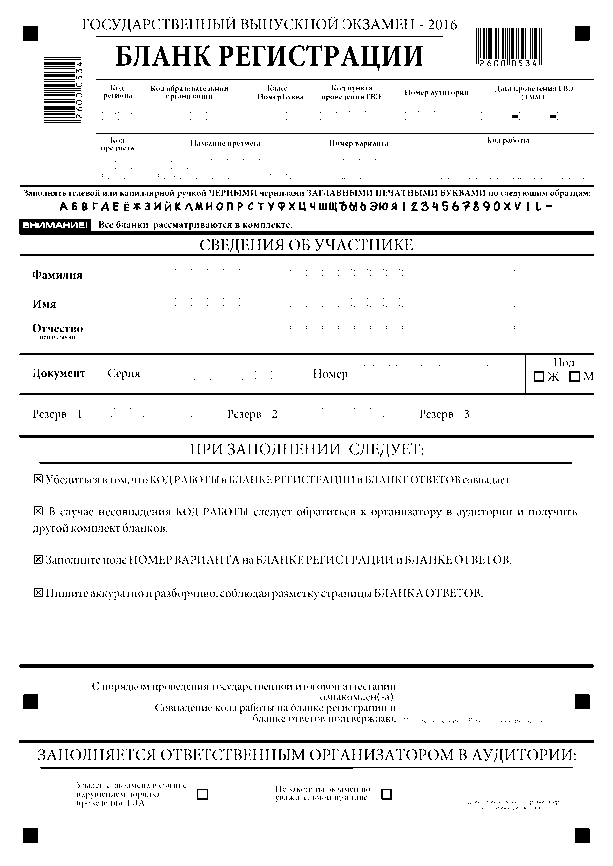 Бланки регистрации
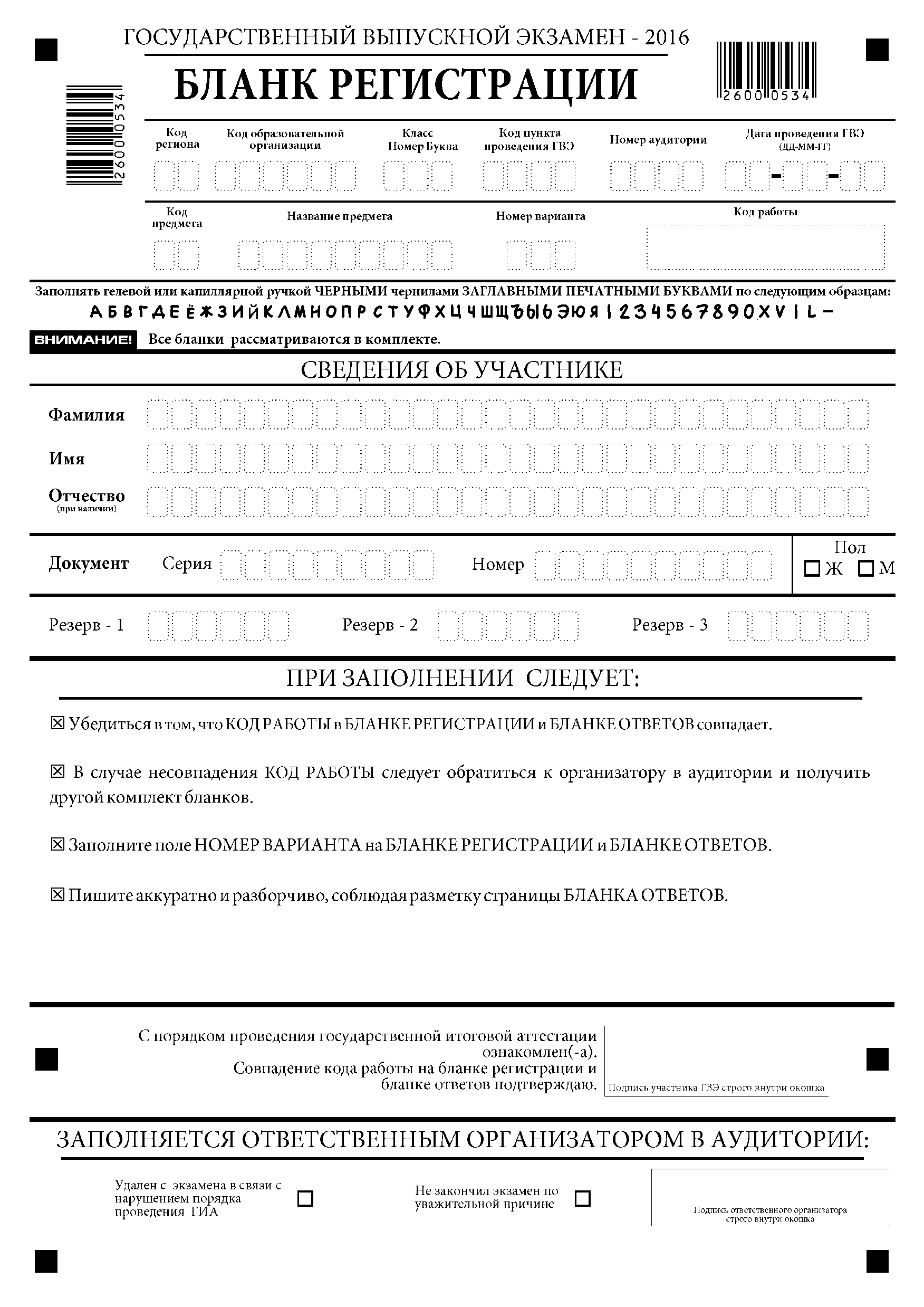 Бланки ответов
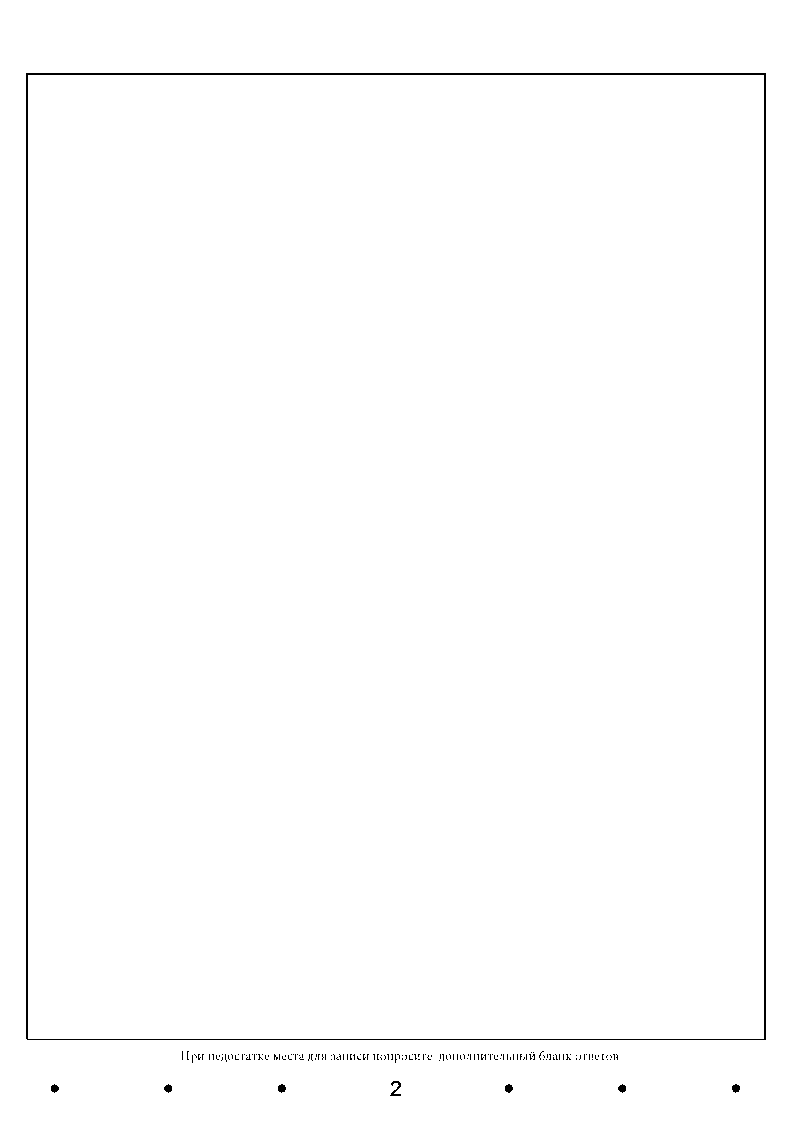 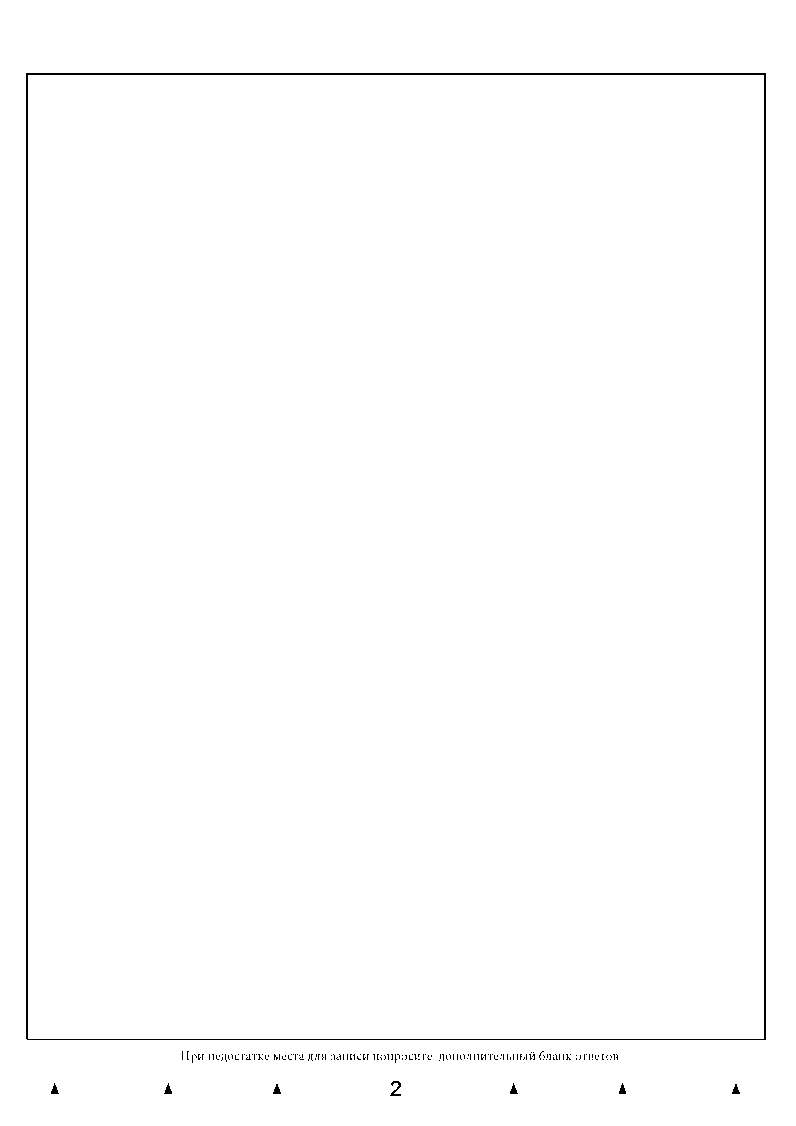 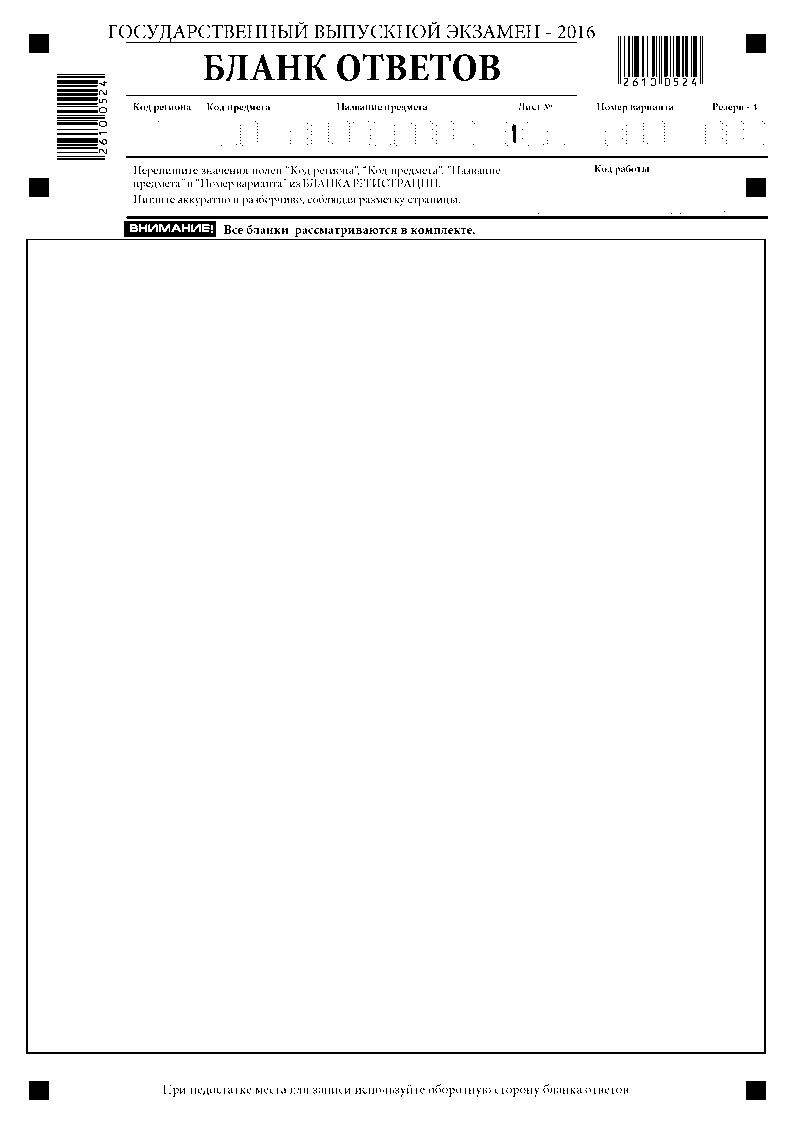 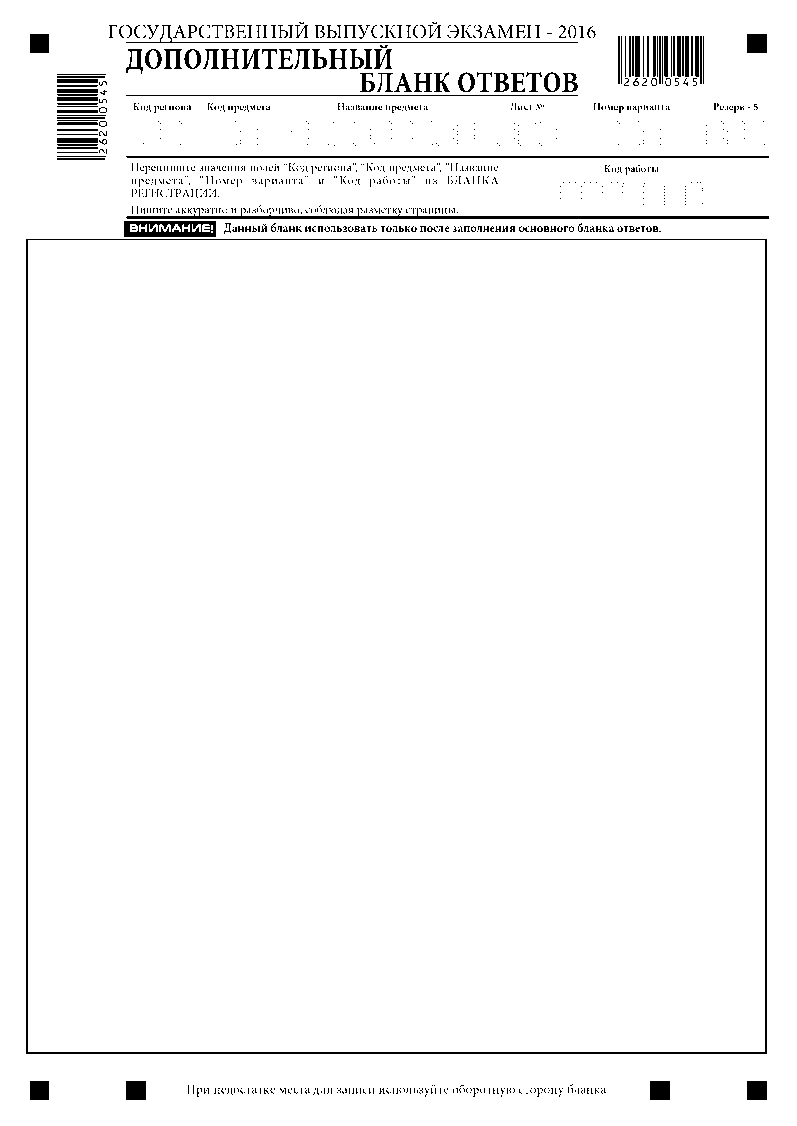 Бланки ответов
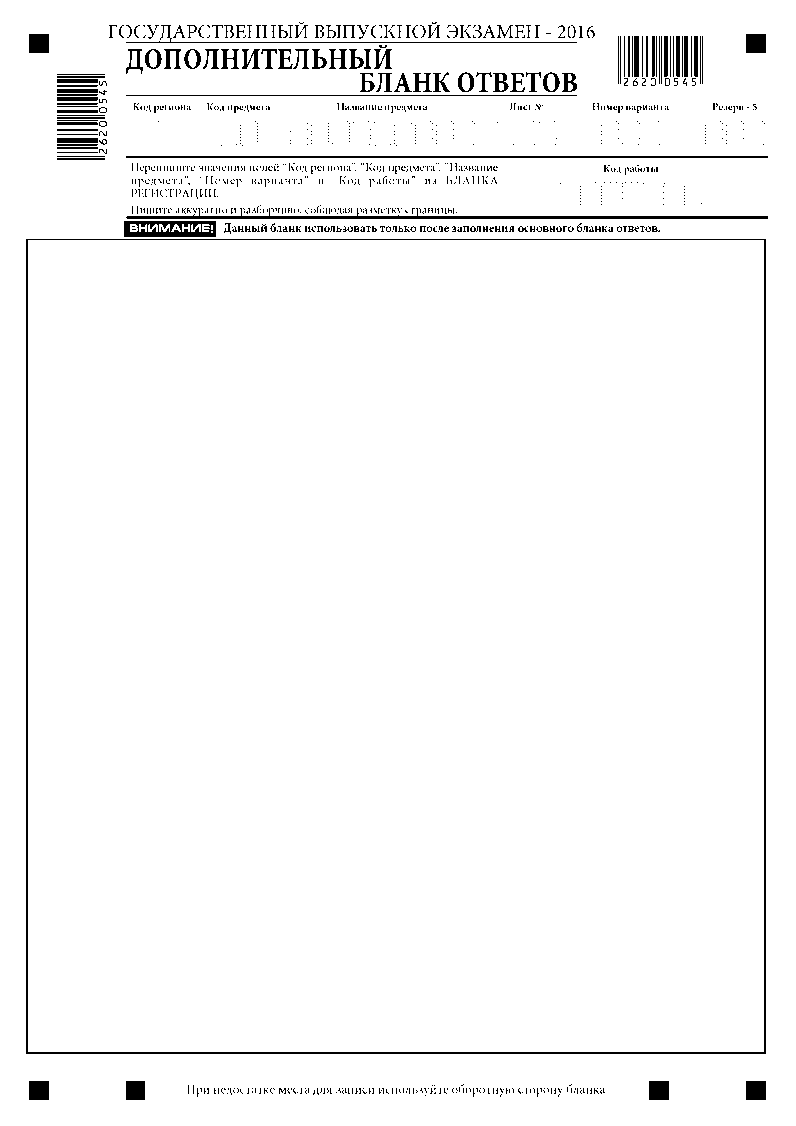 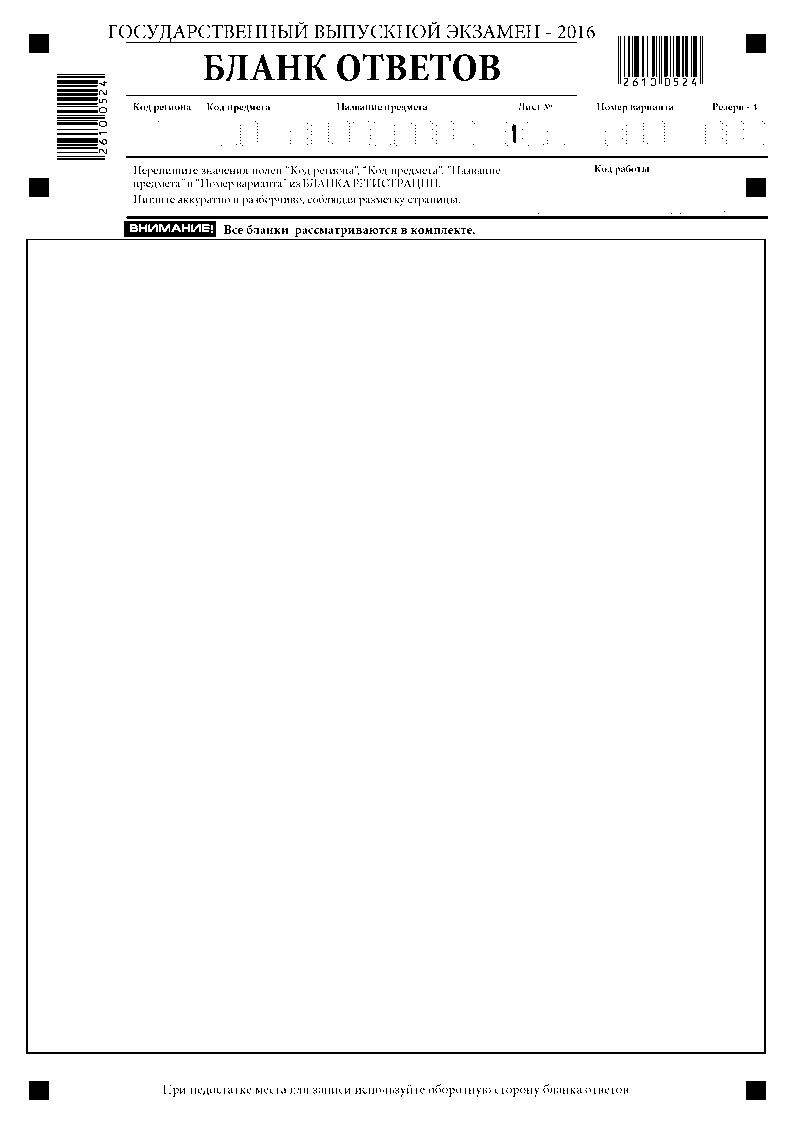 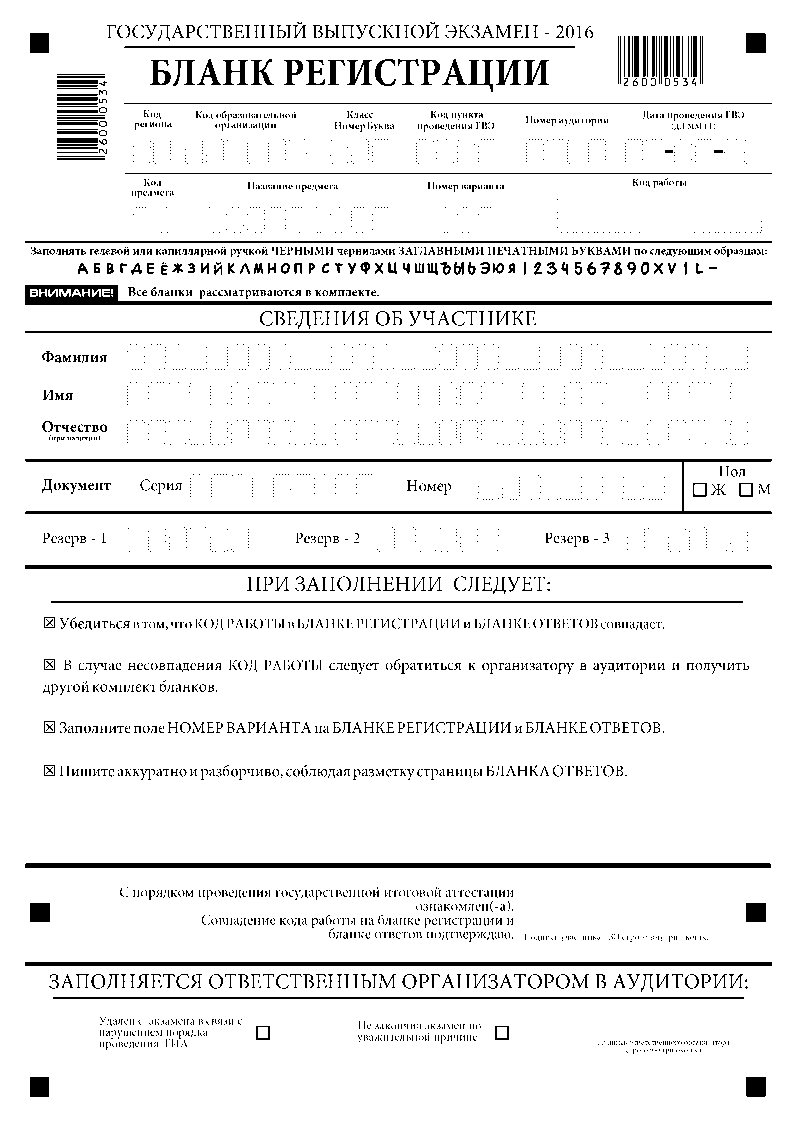 1234567
1234567
1234567
Экспертиза
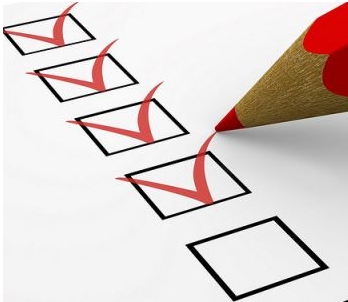 В протоколах проверки ГВЭ для каждой работы экспертом будет заполняться только одно поле.
Отметка будет выставлена в пятибалльной системе оценивания.
Проверка будет осуществляться двумя экспертами (без третьего), итог будет рассчитываться по правилам математического округления.
Экспертиза (2)
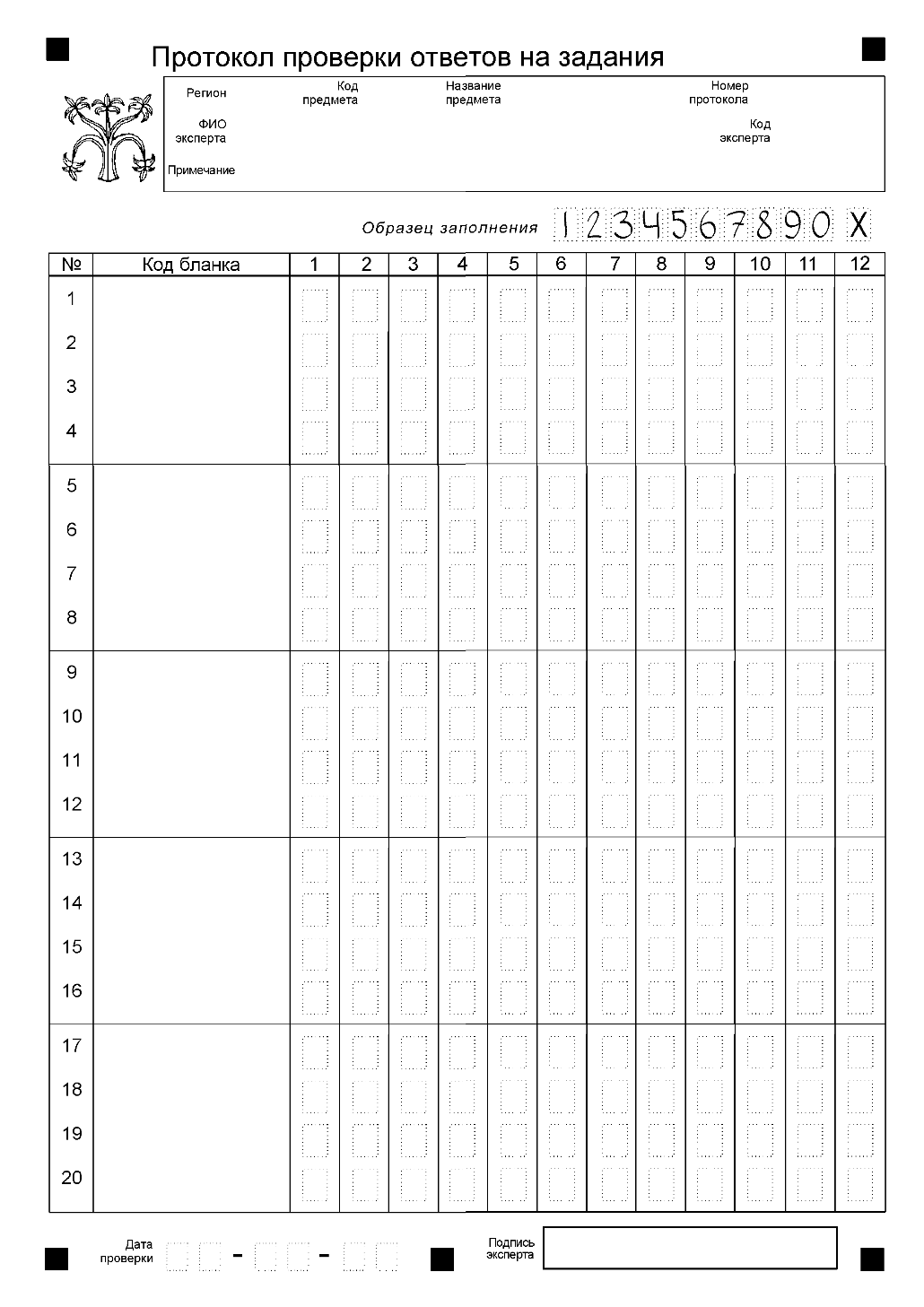 Отметка будет выставлена в пятибалльной системе оценивания.
Маркировка экзаменационных материалов (ЭМ)  ГВЭ  по математике (письменная форма)
Номер ЭМ маркирован буквами
«А» – ЭМ предназначен для  всех остальных категорий участников ГВЭ (с ОВЗ и без ОВЗ).
«К» – ЭМ для участников с задержкой психического развития.
ГВЭ-9 по математике (устная форма) в 2016 году
Все категории участников экзамена с ОВЗ.

Продолжительность подготовки ответа на билет не менее 60 минут.

Дополнительные материалы и оборудование 
справочные материалы выдаются вместе с билетом; 
разрешается пользоваться линейкой.
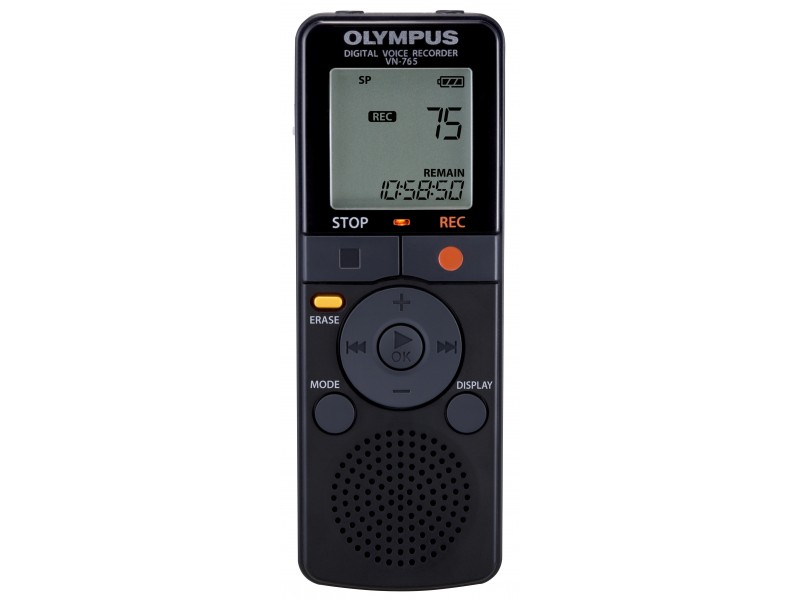 2 организатора, 
не являющихся специалистами по данному предмету
Маркировка экзаменационных материалов (ЭМ) ГВЭ  по русскому языку (письменная форма)
Номер ЭМ маркирован буквами
«К» - ЭМ для глухих участников, для участников с задержкой психического развития, с тяжелыми нарушениями речи (в текстах слуховые образы сведены к минимуму)
 экзаменационный материал имеет ряд особенностей: допускается написание не только сжатого, но и подробного изложения (по выбору выпускника); требования к минимальному объему развернутых ответов сокращены; тексты сюжетны и адаптированы с учетом категории экзаменуемых; формулировки заданий упрощены; предусмотрены особые критерии оценивания и инструкции к заданиям, отражающие специфику той или иной категории участников с ОВЗ).
«С»  - ЭМ для слепых участников (визуальные образы сведены к минимуму)
«Д» - ЭМ в форме диктанта (пишут только участники с расстройствами аутистического спектра (те, кто не могут писать сочинения и изложения)
«А» - ЭМ предназначен для  всех остальных категорий участников ГВЭ (с ОВЗ и без ОВЗ)
ГВЭ-9 по русскому языку (устная форма) в 2016 году
Сдают обучающиеся с ОВЗ (любые категории)
15 билетов: каждый билет включает текст и три задания, которые проверяют умения: 
	понимать смысл прочитанного текста
	проводить анализ текста (определять тему, основную мысль)
	проводить разные виды языкового анализа
	создавать высказывание на лингвистическую тему, используя в качестве иллюстрации примеры из текста
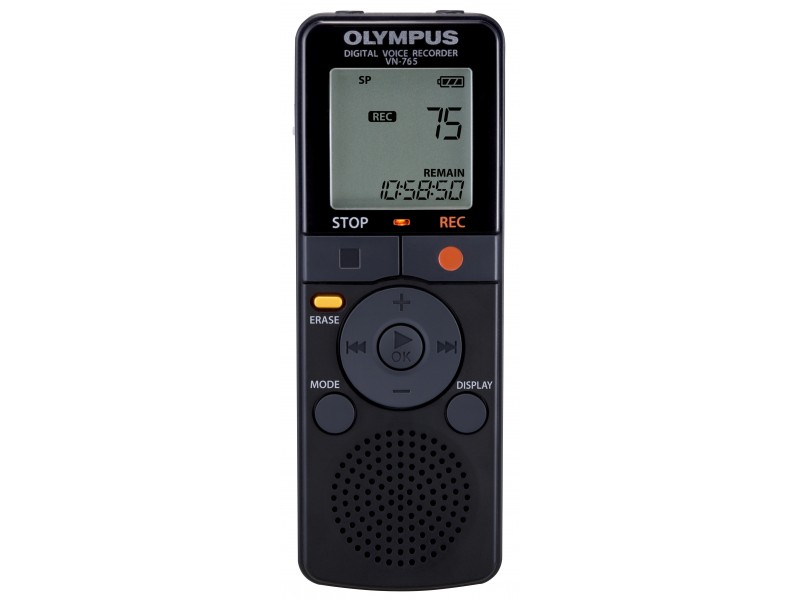 2 организатора, 
не являющихся специалистами по данному предмету